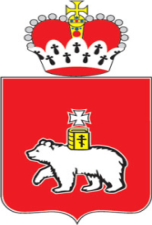 Реализация проектов инициативного бюджетирования в Пермском крае
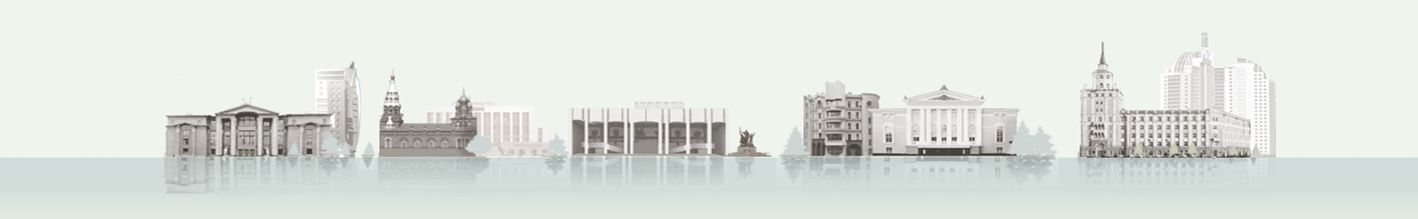 ПРОЕКТ
Министерство территориального развития Пермского края
 2016
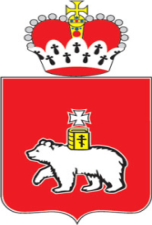 Идеология мероприятия “Предоставление субсидий на софинансирование проектов инициативного бюджетирования”
Цель
активизация участия жителей в определении приоритетов расходования средств местных бюджетов и поддержка инициатив жителей в решении вопросов местного значения
повышение эффективности бюджетных расходов;
повышение открытости деятельности органов местного самоуправления;
развитие взаимодействия органов местного самоуправления и населения муниципальных образований Пермского края
Задачи
12 месяцев
Срок реализации проекта
0,1 % от налоговых и неналоговых доходов, 
предусмотренных в бюджете Пермского края 
                                                            (тыс.руб.)
Объем средств
Объем расходов на оплату работы по проведению экспертиз и привлечению специалистов
6% от объема средств на реализацию 
проектов инициативного бюджетирования;
                                                               (тыс.руб.)
Участники проекта
муниципальные образования (МО) Пермского края: муниципальный район, городской округ, городское/ сельское поселение;
жители, индивидуальные предприниматели, юридические лица, общественные организации, осуществляющие свою деятельность на территории МО
Сфера реализации
вопросы местного значения (согласно ФЗ №131)
Количество поданных заявок
не более 4-х заявок от каждого муниципального образования
2
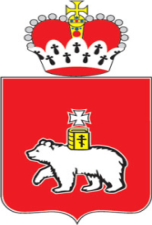 Порядок реализации проекта в 2017 году
Срок реализации проекта : 12 месяцев
12 месяцев с момента подписания Соглашения
3
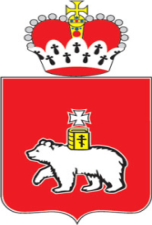 Предоставление субсидии
4
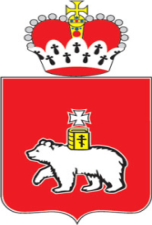 Методика распределения средств на 2017 год
Объем средств: 85 870,69 тыс.руб.
Городские поселения
не более 4-х заявок (проектов);

Максимальная сумма софинансирования из бюджета Пермского края не более 2,0 млн. руб. на все 4 заявки (проекта).
Сельские поселения
С численностью до 1000 человек
С численностью от 1000 до 
2 000 человек
С численностью от 2 000 до 5000 человек
С численностью свыше 5000 человек
Муниципальные районы
не более 4-х заявок (проектов);

Максимальная сумма софинансирования из бюджета Пермского края  не более 4,0 млн. руб. на все 4 заявки (проекта).
Городские округа
5
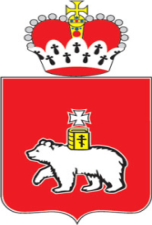 Оценка проекта. Социально-экономический эффект
6
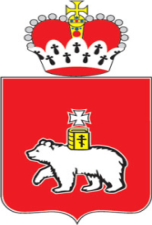 Особенности реализации мероприятия “Предоставление субсидий на софинансирование проектов инициативного бюджетирования”
Субсидии предоставляются  Муниципальным образованиям на реализацию проектов, направленных на решение вопросов местного значения.
Проект не должен быть направлен на капитальное строительство, строительство, реконструкцию и капитальный ремонт объектов подлежащих проверке достоверности определения сметной стоимости в краевом государственном автономном учреждение «Управление государственной экспертизы Пермского края».
!!!  Если проект направлен на обустройство источников не централизованного водоснабжения (родник, ключ, скважина, колодец), то дополнительно прилагается документ, подтверждающий качество воды.
Обязательно прилагаются:
документы, удостоверяющие право муниципальной собственности на имущество, объект(ы) (в том числе земельные участки), на которых будут проводиться работы в рамках проекта или документы, подтверждающие оформление в муниципальную собственность результатов проекта в течение 6 месяцев;
7
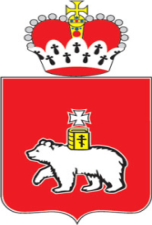 Этапы реализации проектов инициативного бюджетирования (ИБ) в Пермском крае
Информация по ИБ Вы можете получить на сайте Министерства территориального развития Пермского края: http://minter.permkrai.ru/activities/initsiativnoe-byudzhetirovanie/
8
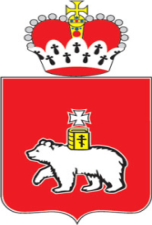 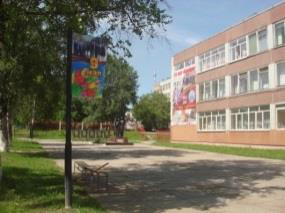 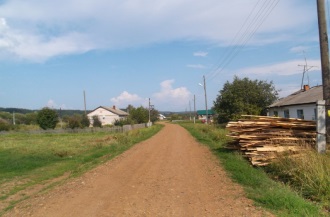 Благодарю за внимание!
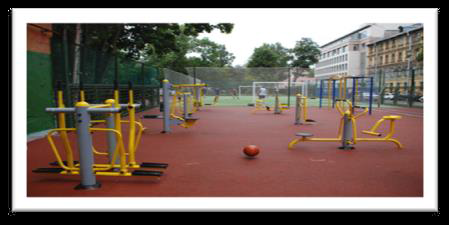 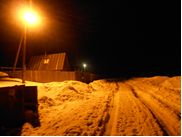 9